Trigonometrie
Emina Muharemovic
Amela Sehic
Hallo,
 ich bin Prof. John Frink. Ich werde dir die Trigonometrie näher bringen & dich so vorbereiten, dass du dieses Thema einwandfrei verstehst !
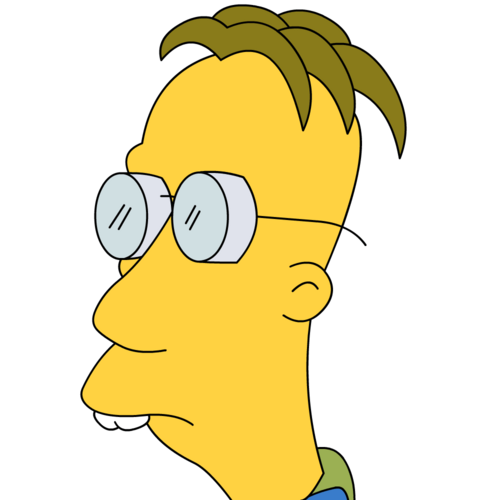 Was bedeutet Trigonometrie?
Trigonometrie heißt wörtlich übersetzt „Dreiecksvermessung“

Es geht um die Beziehungen zwischen Seiten und Winkeln in einem Dreieck.

In jedem Dreieck beträgt die Winkelsumme 180°.
Beschriftung
Als erstes beschriftest du die einzelnen Seiten mit a, b und c. Dies geschieht im Uhrzeigersinn!! Den Seiten gegenüber liegen die jeweiligen Winkel.
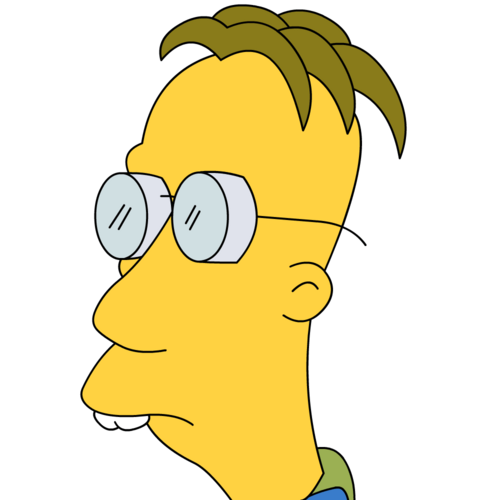 Du musst aufpassen, ob es sich um ein rechtwinkeliges oder ein allgemeines Dreieck handelt !
Beschriftung
C
Rechtwinkeliges Dreieck:
Enthält rechten Winkel in C
a
α
β
b
A
B
c
B
β
allgemeines Dreieck:
Enthält keinen rechten Winkel
a
c
δ
α
A
C
b
Beschriftung
Im rechtwinkeligen Dreieck heißt die Seite, die dem rechten Winkel gegenüberliegt, Hypotenuse, die anderen Seiten Katheten.
Welche Kathete jeweils Gegen- bzw. Ankathete ist, hängt vom betrachteten Winkel ab!
zum Beispiel:
Gegenkathete zu α
Ankathete zu α
α
Hypotenuse
Winkelfunktionen
Welche Winkelfunktionen es gibt und wie du sie verwendest, siehst du auf der nächsten Folie !
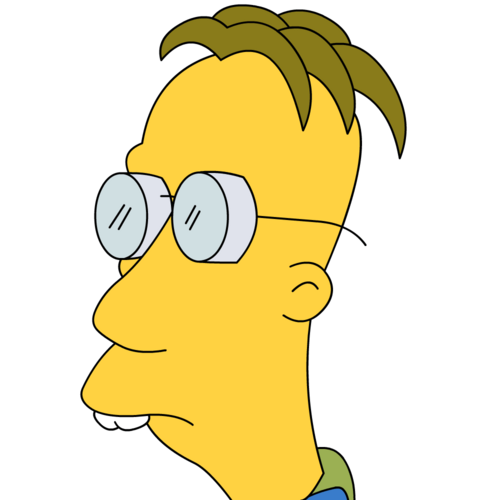 Winkelfunktionen
Sin α = Gegenkathete / Hypotenuse
Cos α = Ankathete / Hypotenuse
Tan α =  Gegenkathete / Ankathete

Satz des Pythagoras:
a²+b²=c²
Achtung!
Welche Winkelfunktion du anschließend verwendest, hängt davon ab, welche Seiten und Winkeln gegeben sind. 

Da du die Winkelfunktionen nur für rechtwinklige Dreiecke verwenden kannst, werden andere Figuren (gleichschenkeliges Dreieck, Raute...) so zerlegt, dass man einen rechten Winkel erhält.
Umkehrfunktion
Achtung! Ist z.B. der Wert des Sinus bekannt, und der dazugehörige Winkel wird gesucht, braucht man die entsprechenden Umkehrfunktionen (auf dem Taschenrechner: sin-1, cos-1 und tan-1).
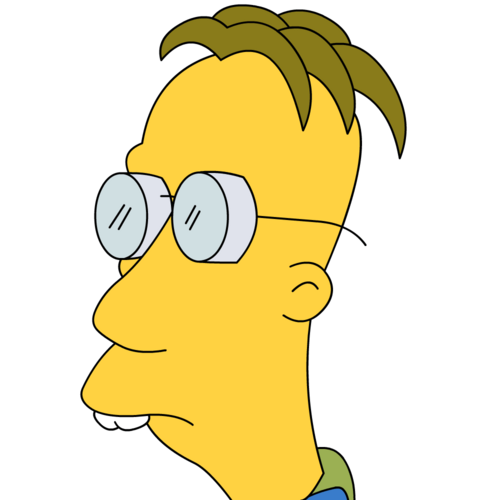 Beispiele
Löse die folgenden Beispiele um zu kontrollieren, ob du die Theorie beherrscht !
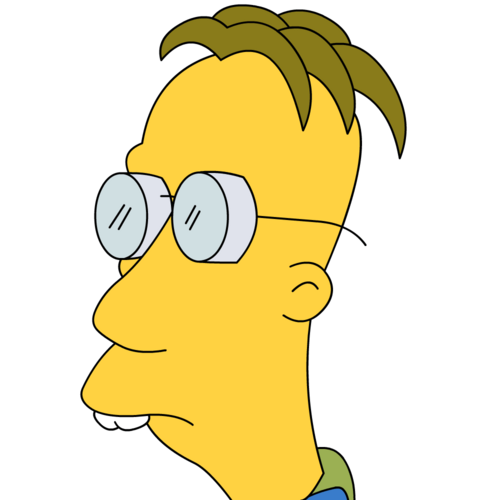 Beispiel 1
Ein Papierdrache fliegt an einer 80 m langen Schnur, die mit dem Boden den Winkel α = 75° einschließt. 

Wie hoch fliegt der Drache?
α =75° g=45 cm


g= Hypotenuse
h= Gegenkathete
l= Ankathete
g
h
α
l
sin α = Gegenkathete
		   Hypotenuse

sin α = h/g
sin 75° =  h/45 |*45
sin (75°)*45= h

h= 43,47 cm
Beispiel 2
gesucht: h?
					= 70°
					b= 5 cm


b/2 = Gegenkathete
h= Ankathete
c= Hypotenuse

c
a
h
b/2
b
b/2 = 5/2=2,5
/2= 70°/2=35°

tan /2= Gegenkathete
		       Ankathete

tan 35° = 2,5 /h |:2,5
h= 2,5/tan (35°)
h= 3,6 cm
So, jetzt sollte alles klar sein, falls nicht, bist du ein hoffnungsloser Fall in Sachen Trigonometrie !
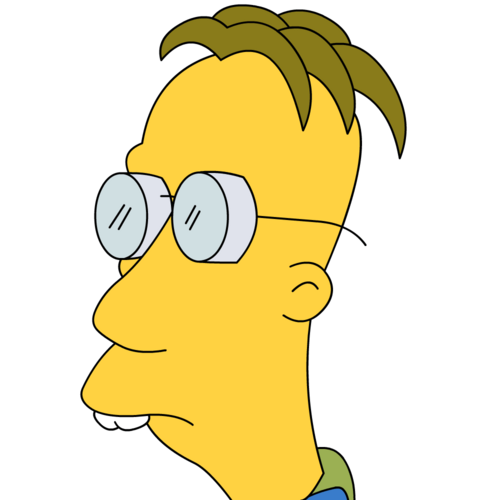